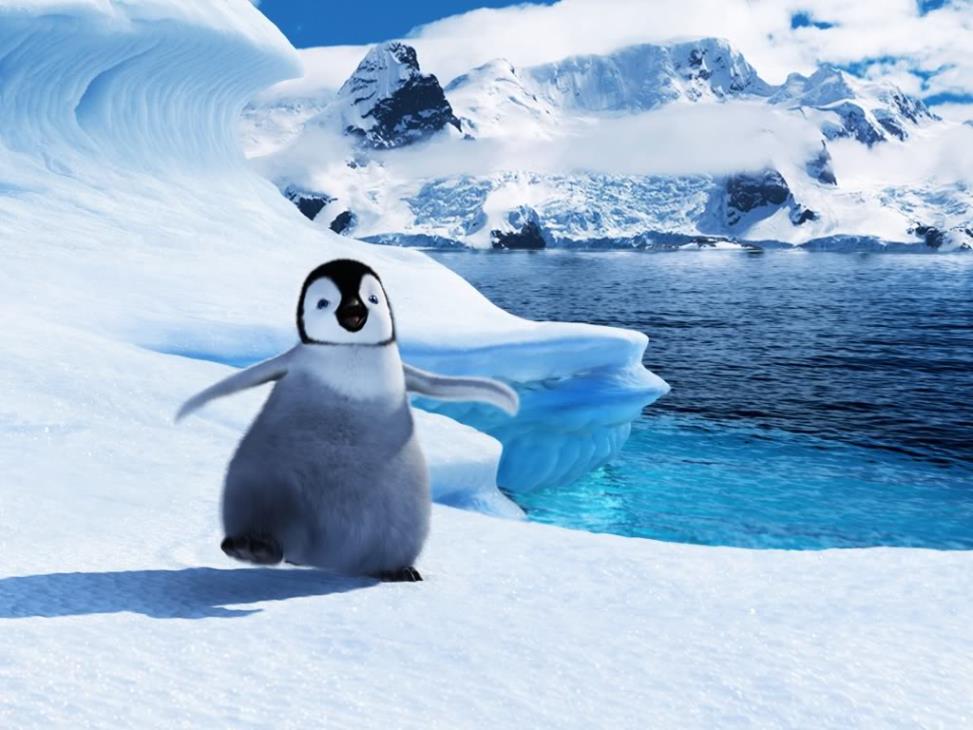 ДЕТСКИЙ САД № 64 «ПИНГВИНЕНОК»
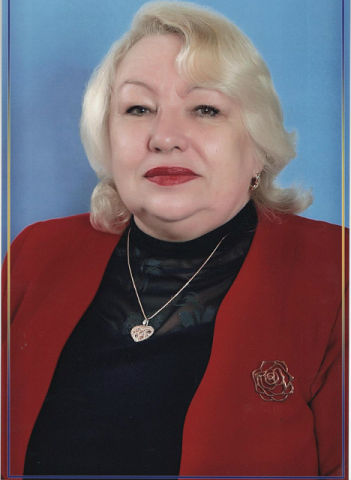 ЖИЗНЕННОЕ КРЕДО:

 «ДВИГАТЬСЯ ВПЕРЕД 
И НЕ ОСТАНАВЛИВАТЬСЯ 
НА ДОСТИГНУТОМ»
КУВАНОВА  Лидия Павловна
ПРОФЕССИОНАЛЬНЫЙ ПУТЬ
Учеба

1973 г. − Донецкий государственный университет по специальности  филолог.
1989 г. − Ишимский государственный педагогический  институт по специальности  преподаватель дошкольной педагогики  и психологии. 
2013 г. − Западно-Сибирский Институт Финансов и Права. Специальность: менеджмент в образовании.
Общий стаж работы – 48 лет
Педагогический стаж работы – 45 лет
В Нижневартовске – 35 лет
Стаж управленческой работы – 38 лет 
В период с 1981 по 2015 гг. работа в сфере дошкольного образования г. Нижневартовска (ДОУ № 29 – 7 лет; в ДОУ № 64 – 26.5 лет)
с 6 мая 1989 г. − заведующий ДОУ № 64 «Пингвиненок»
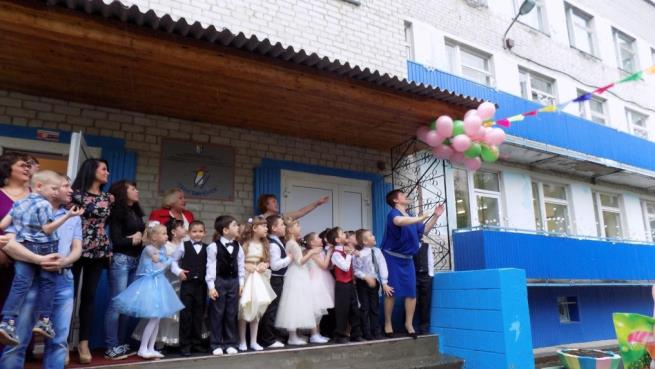 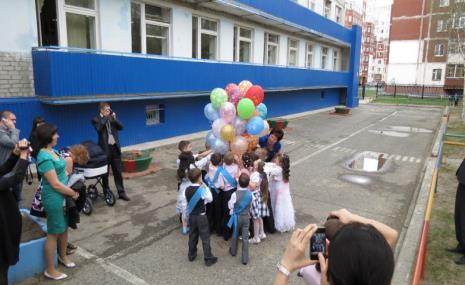 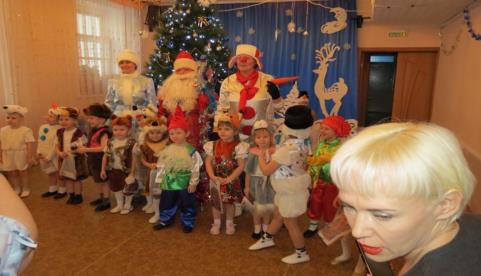 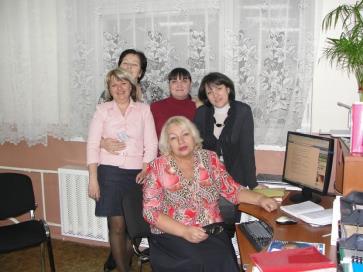 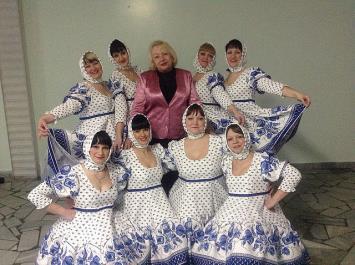 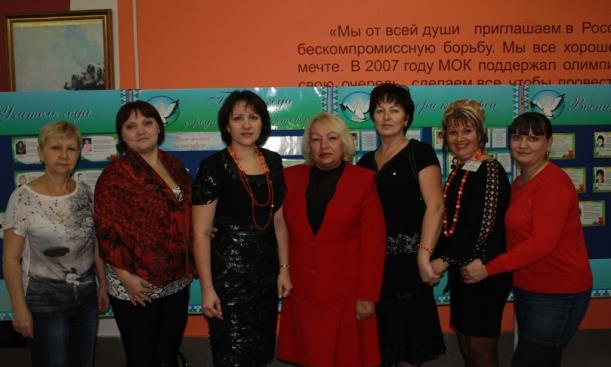 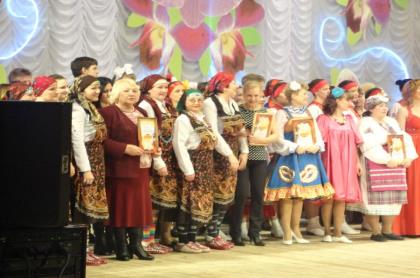 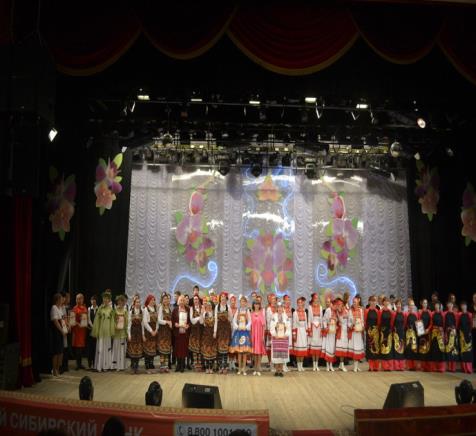 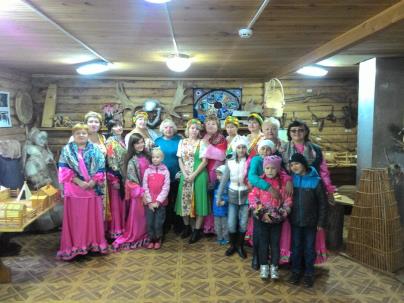 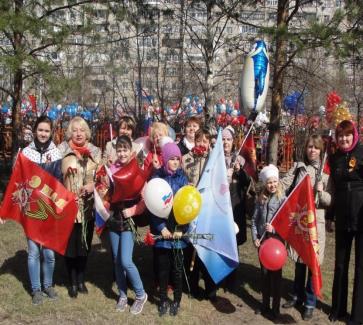 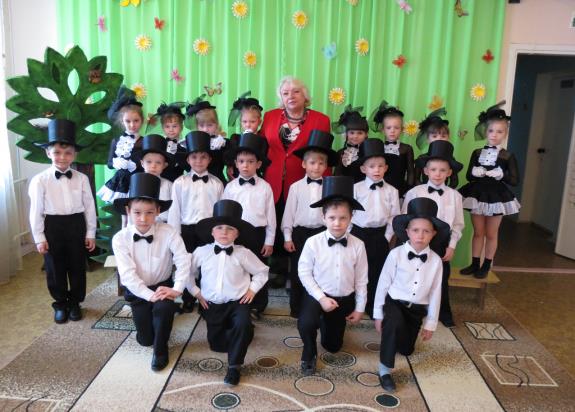 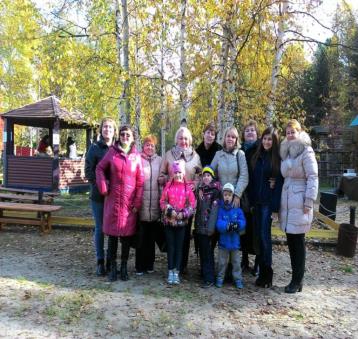 ОБЩЕСТВЕННАЯ ДЕЯТЕЛЬНОСТЬ
1982 – 1986  – секретарь партийного бюро детских  садов г. Нижневартовска 
1996 – 2007  – председатель Совета заведующих  
1995–2011  – председатель аттестационной комиссии руководителей дошкольных учреждений  
1998–2013  – член аттестационной комиссии аттестации руководителей Нижневартовского района  
2011–2013  – член жюри конкурса «Педагог года Нижневартовского района»
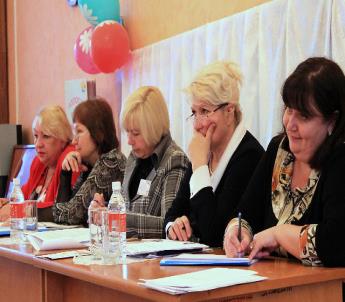 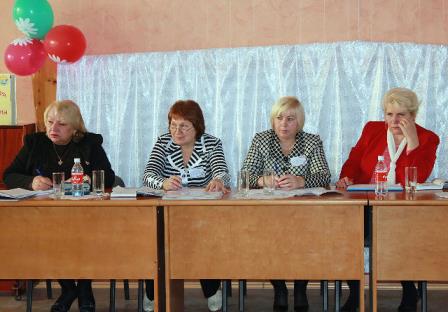 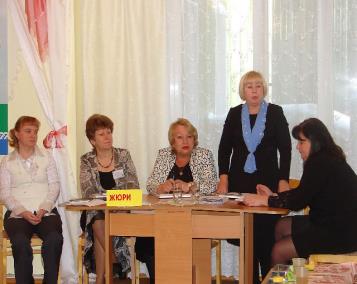 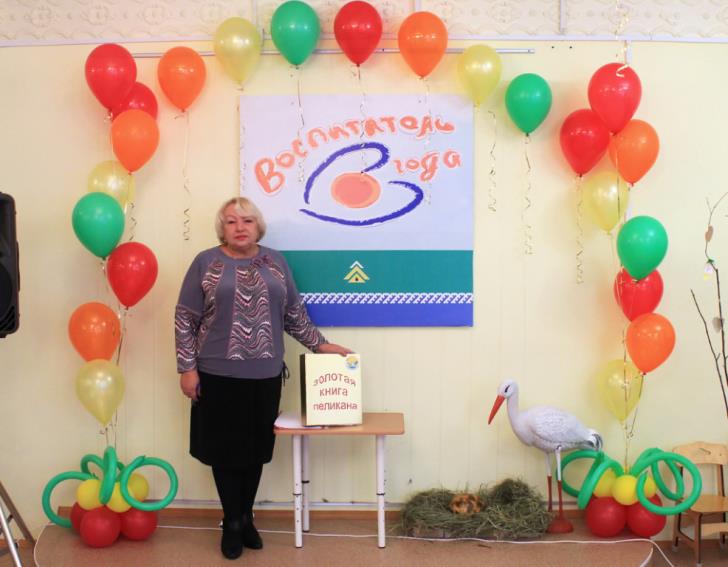 Награды и звания
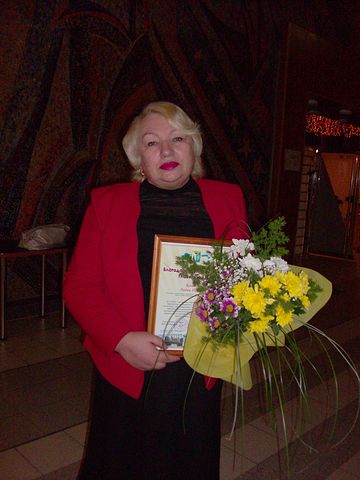 Почётная грамота Министерства образования Российской Федерации, 2000 год 
Ветеран труда Российской Федерации, 2001 год 
Почётный работник общего образования Российской Федерации, 2004 год 
Почётная  грамота  Департамента образования и молодежной политики ХМАО – Югры,   2005 год 
Благодарственное письмо Тюменской областной Думы, 2014 год
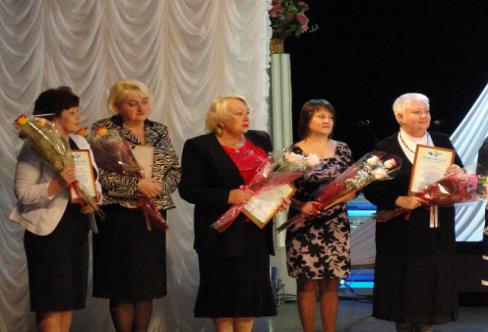 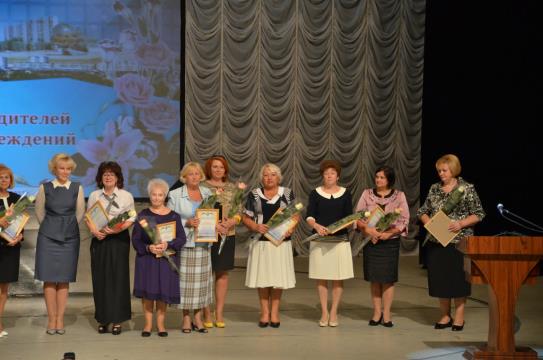 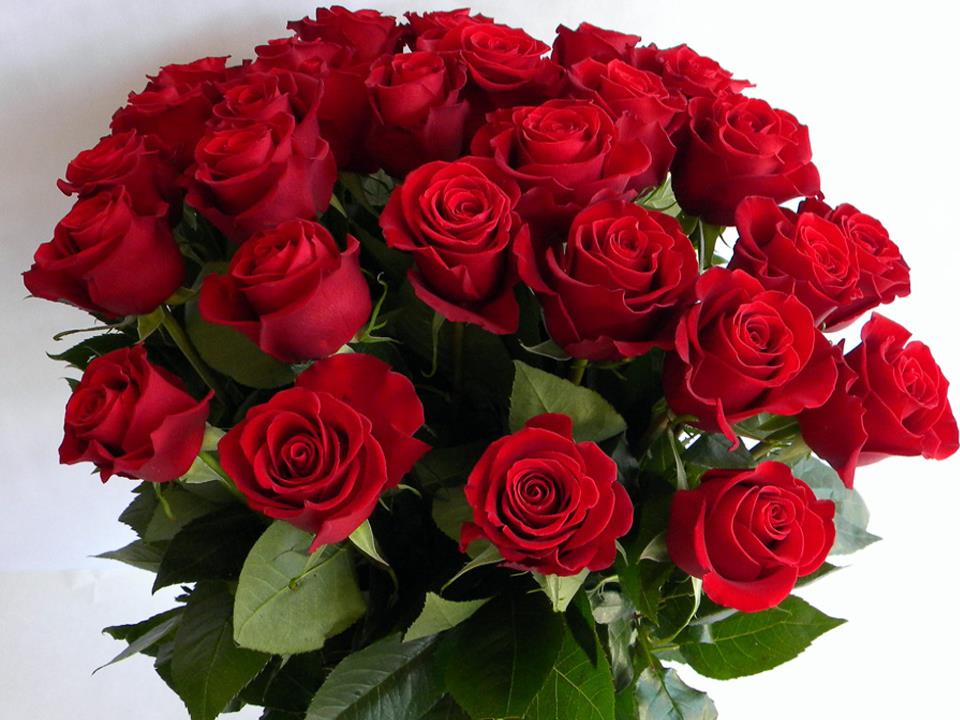 ДВИГАТЬСЯ ВПЕРЕД И НЕ ОСТАНАВЛИВАТЬСЯ НА ДОСТИГНУТОМ!                                Куванова Л.П.